自動化專題報告番茄自動量測系統
學生姓名:陳伯群
指導老師:林宸生 老師
協助指導:林韋丞 學長
目錄
實驗動機
實驗目的
實驗設備
實驗結果
實驗動機-番茄有大小顆嗎?
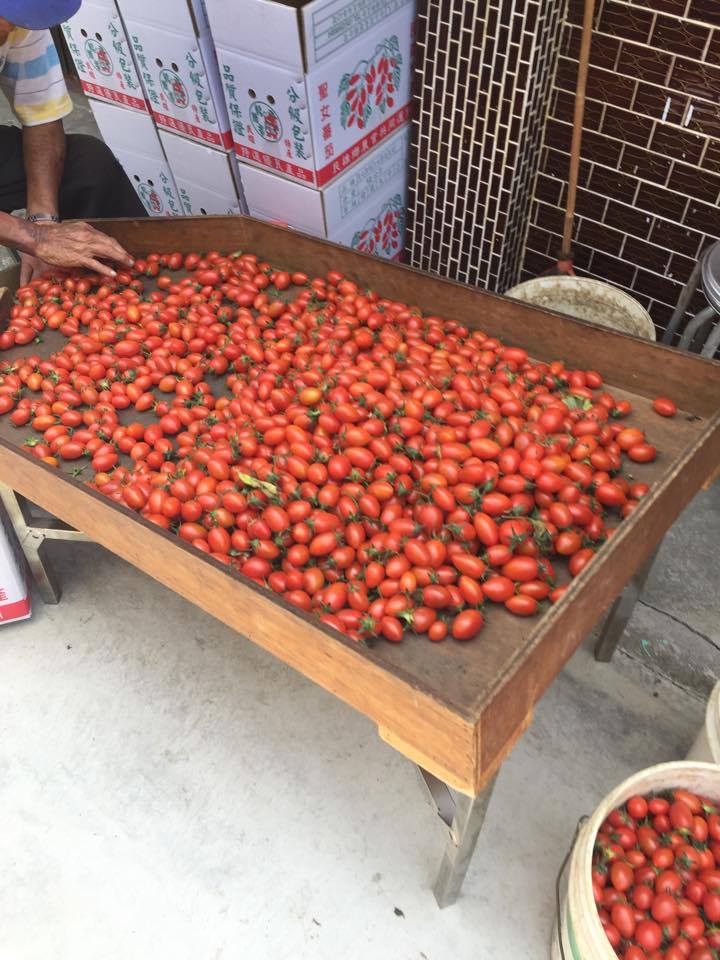 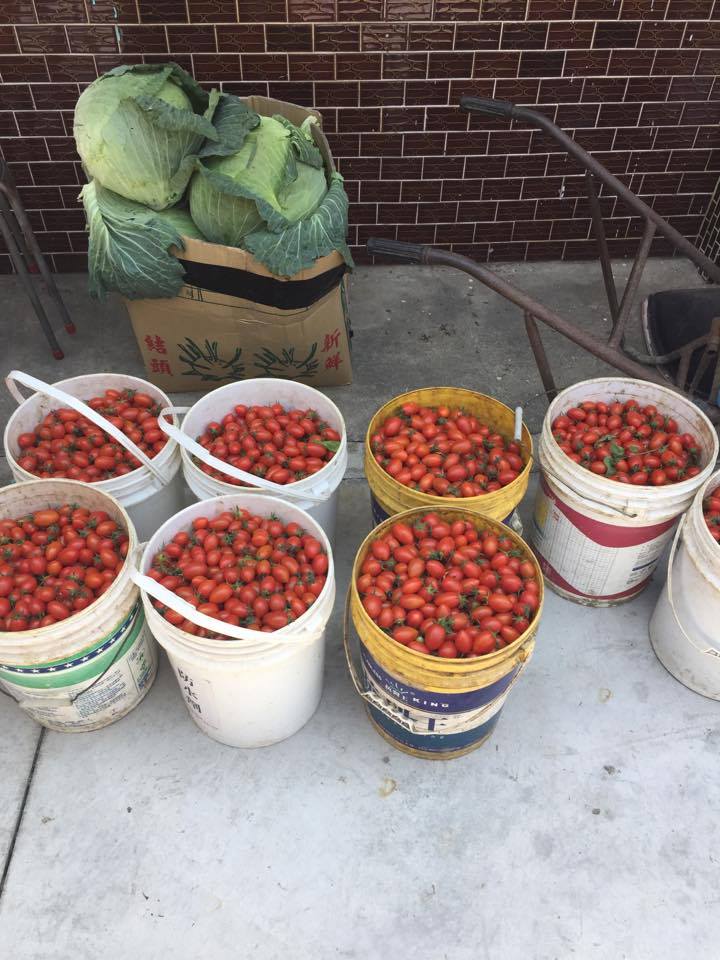 實驗目的
能測量出寬度大小
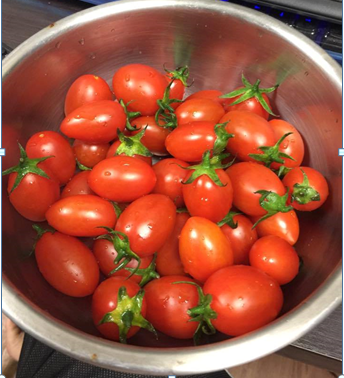 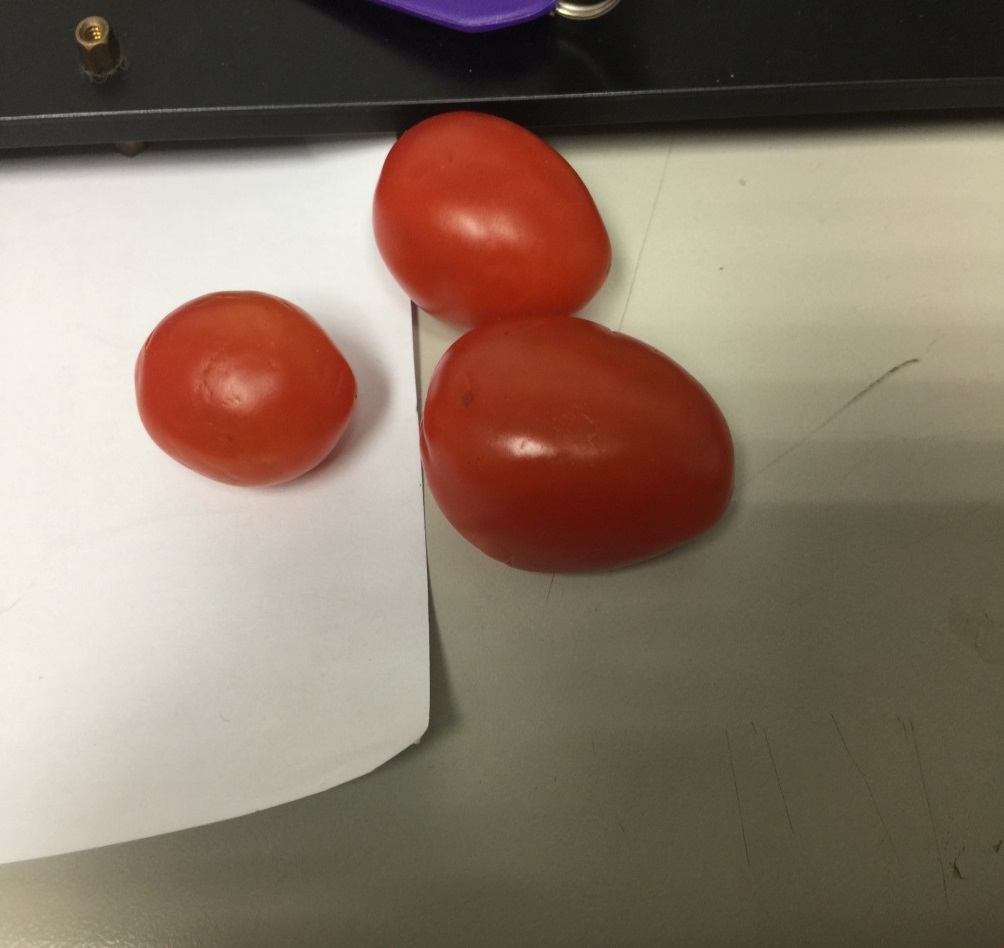 實驗設備-影像式量測儀+Dobot
實驗結果
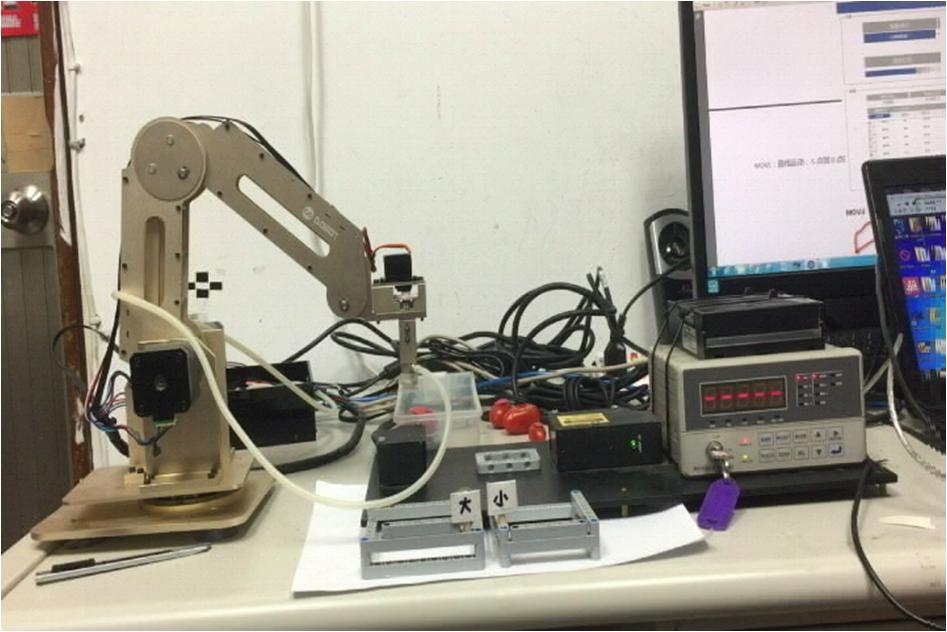